Animals for KS1
Did you know that you can group animals by what they eat?
Click on the link below and join in with a song.
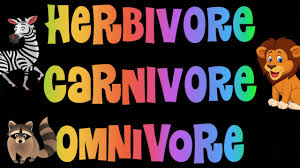 http://www.viewpure.com/3yrikH2QEFA?start=0&end=0
Now watch the video and then take part in a 
sorting game following the links below.
Video link
http://www.viewpure.com/9BWC4sxt0vU?start=0&end=0
Game
https://www.sheppardsoftware.com/content/animals/kidscorner/games/animaldietgame2.htm
BBC Bitesize activity
https://www.bbc.co.uk/bitesize/topics/z6882hv/articles/z96vb9q